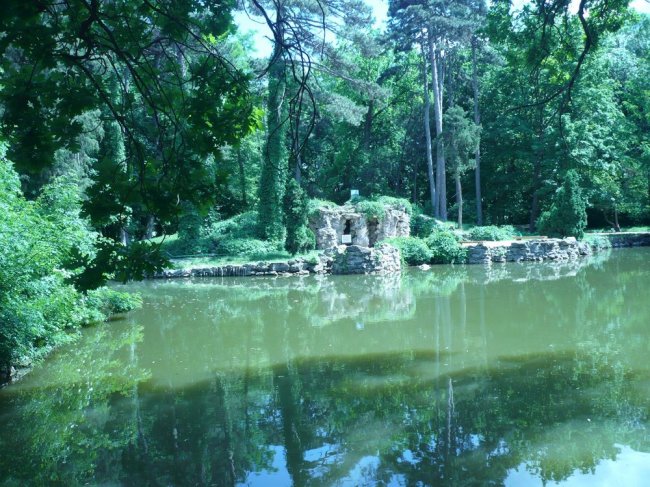 Асканія-Нова
Виконала:
Учениця 11 классу
Міралієва.М
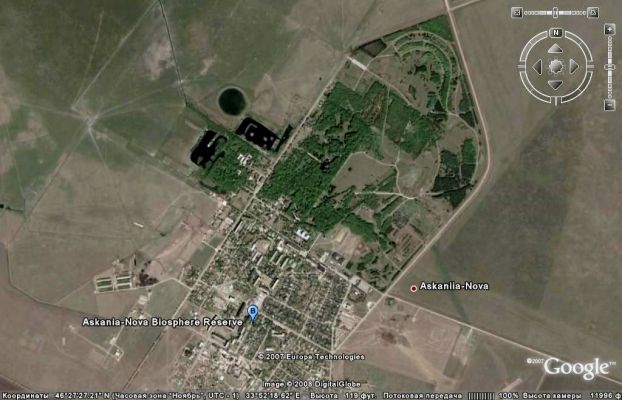 Асканія – Нова 
Знаходиться на України
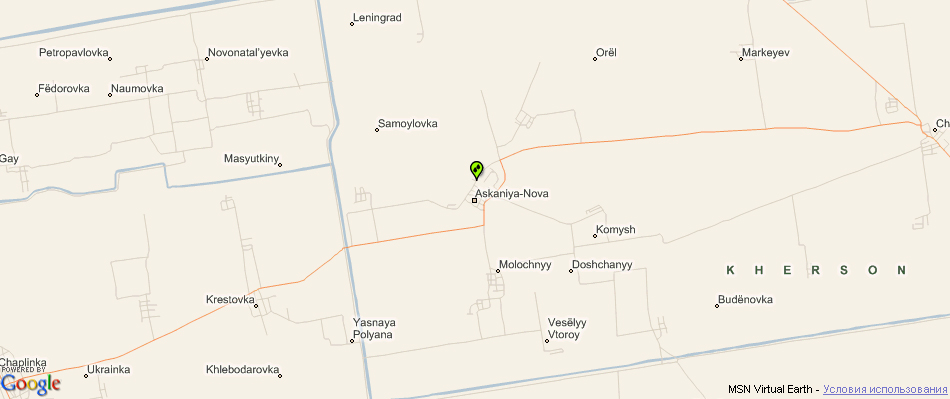 Заповідник був заснований в 1898 році Фрідріхом Фальц-Фейном. Спочатку юний Фальц-Фейн ставив за мету збереження диких тварин — у 1874 р. 11-річному хлопцю зводять вольєри для утримання тварин. У 1887 році було створено ботанічний сад.
У 1898 р. Фальц-Фейн оголошує про відкриття приватного заповідника.
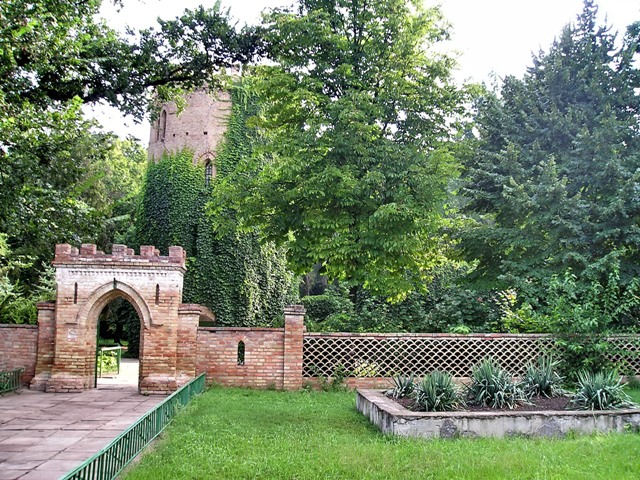 Ботанічний сад
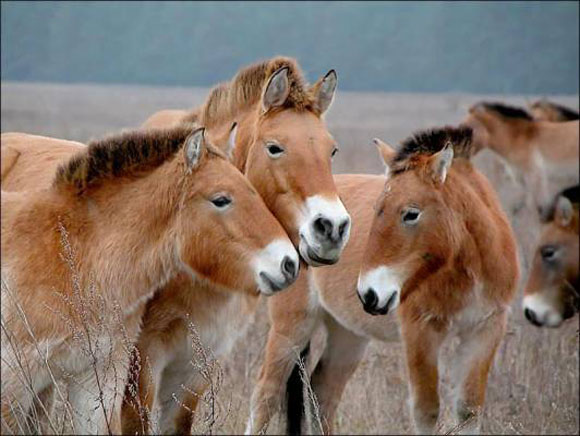 Дикі тварини
Заповідник утримує близько 800 різновидів диких копитних та гібридних форм свиней, оленів, коней Пржевальського, бізонів, антилоп, баранів, биків, верблюдів, лам, віслюків куланів, шотландських поні.
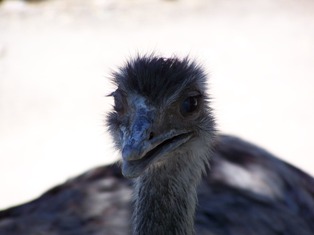 Біосферний заповідник Асканія-Нова - це унікальний куточок природи: тут розташована єдина в Європі ділянка степу, якого ніколи не торкався плуг (одного разу розкопана степ не відновлюється ніколи). Заповідник Асканія-Нова віднесений до «100 великих заповідників і парків».
В кінці квітня зацвітають тюльпани, потім іриси, астрагали, гіацинти, жовтці. У травні - гвоздики, ромашки. Влітку степ, закутана в сріблястий серпанок ковили, переливається хвилями від щонайменшого подиху вітерця.
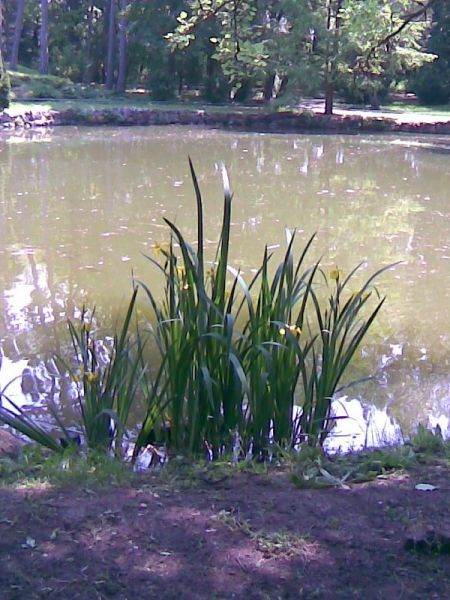 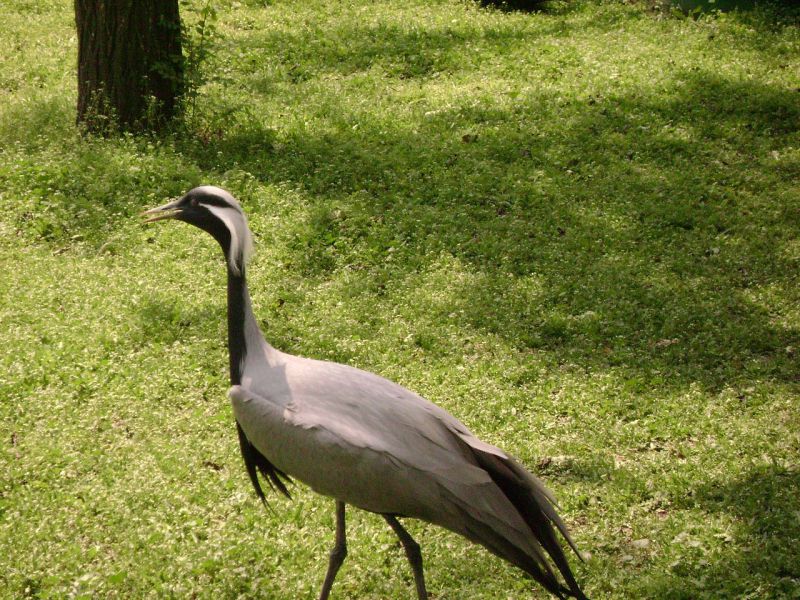 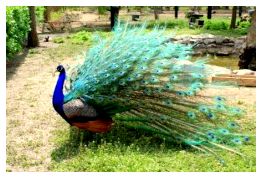 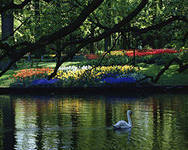 Дякую за увагу
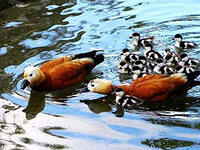